TRƯỜNG THCS LONG BIÊN
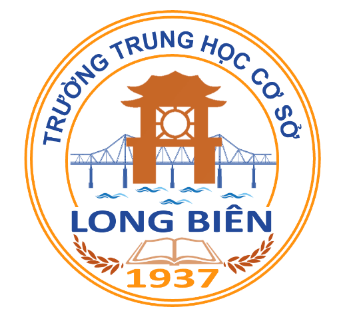 BÀI GIẢNG TRỰC TUYẾN 
MÔN: GDCD 8
Tiết 4

BÀI 7: PHÒNG – CHỐNG 
BẠO LỰC GIA ĐÌNH

GV: Nguyễn Thị Bích Thuận
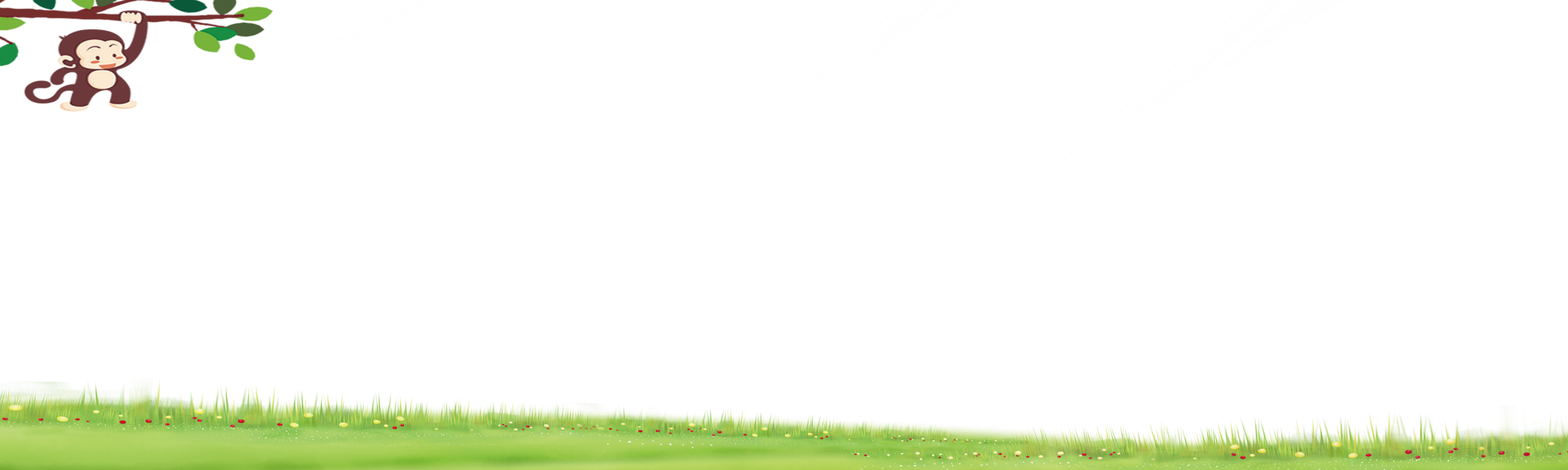 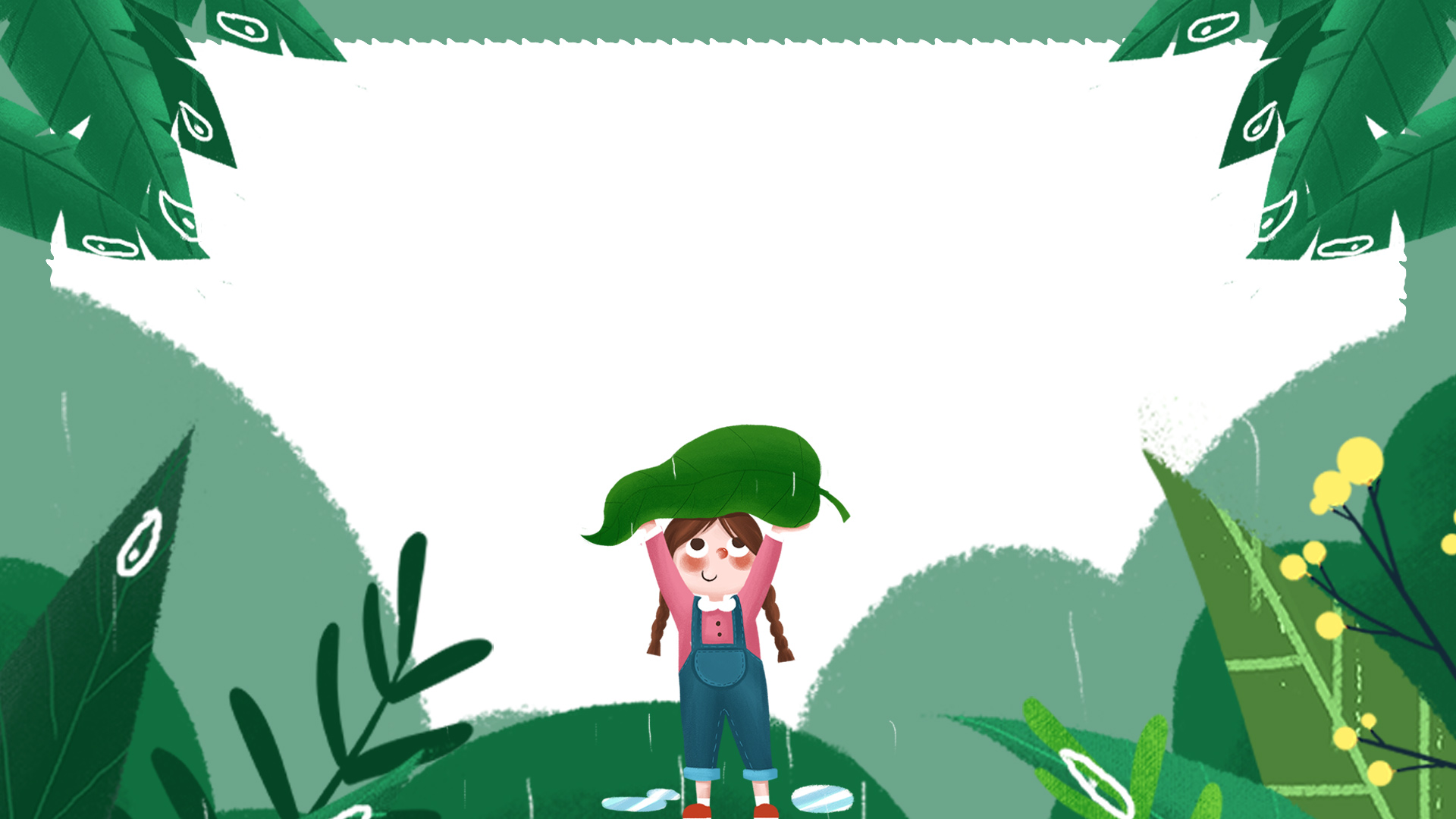 TRÁCH NHIỆM CÁ NHÂN
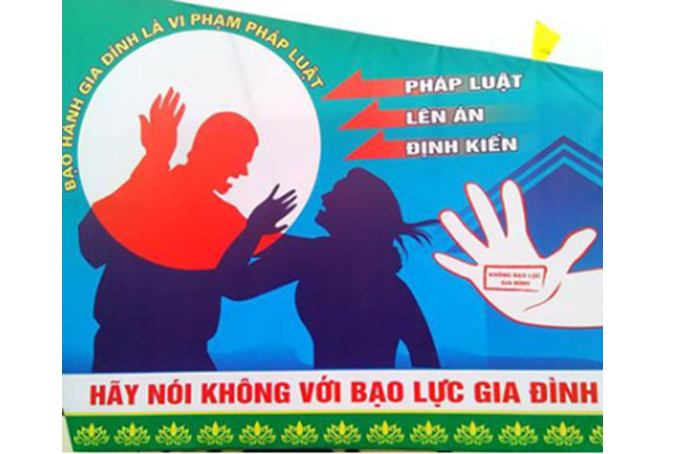 Cần phê phán, đấu tranh chống những hành vi bạo lực trong gia đình và cộng đồng.
TRÁCH NHIỆM CỦA HỌC SINH
1
2
3
Tích cực chủ động trong việc phòng chống BLGĐ
Nhận thức đúng đắn về BLGĐ
Phê phán mọi biểu hiện của BLGĐ
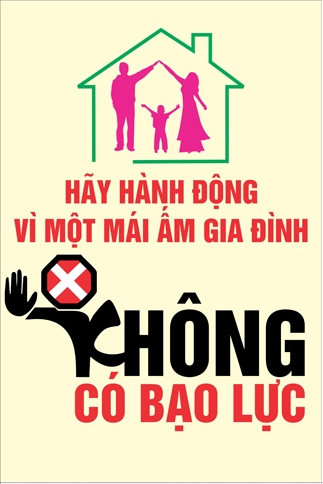 Trình bày thiết kế poster phòng chống bạo lực gia đình
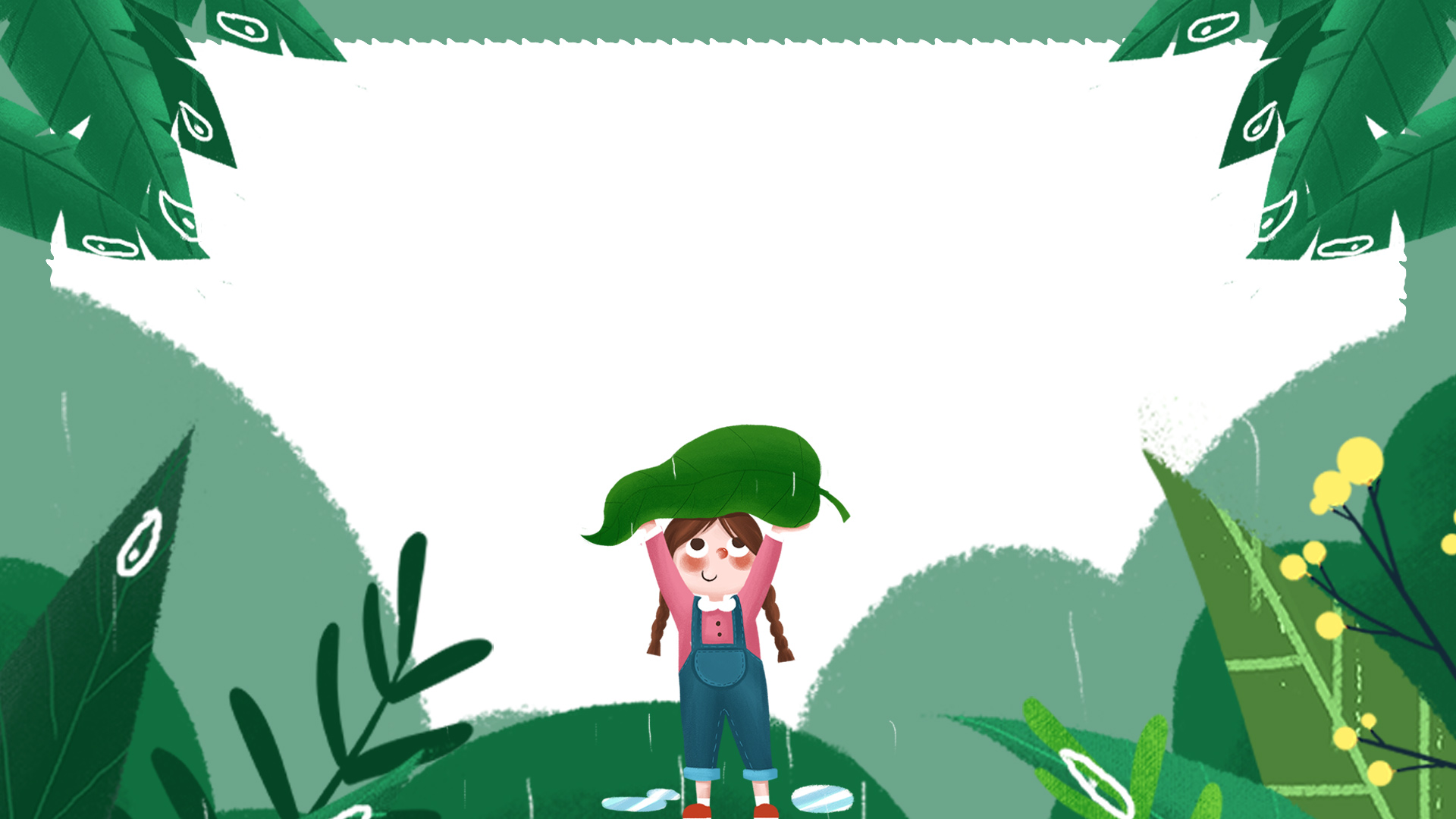 Thank you